Presuda
Sarajevo, 15. 05. 2020. godine 	 Ass. Ena Gotovuša, MA iur.
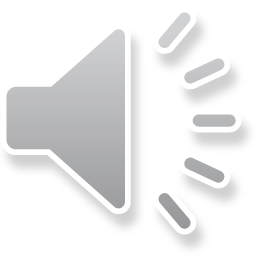 Pojam, vrste i predmet presude
Najvažnija odluka koja se donosi u krivičnom postupku.
 Presudom se odlučuje o osnovnim i sporednim predmetima KP. 
 Donosi se nakon završetka glavnom pretresa. Moguće je i njeno izricanje i u stadiju optuženja (npr. nakon prihvatanja izjave o priznanju krivnje ili sporazuma o priznanju krivnje), zatim u postupku po pravnom lijeku i postupku izdavanja kaznenog naloga.  
Presuda jeste sudska odluka kojom se raspravlja krivičnopravni zahtjev izražen u optužnom aktu.
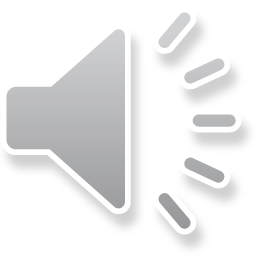 Podjela presuda prema sadržini
MERITORNE/SUŠTINSKE lat. in merito (kada se sud upušta u sadržaj) – njima se rješava krivični predmet, da li je izvršeno KD, da li je optuženi kriv i može li se prema optuženom primijeniti krivična sankcija.  

FORMALNE/PROCESNE – njima se ne rješava krivični predmet, jer ne postoje procesne pretpostavke.
Meritorne presude
1. Presuda kojom se optuženi oglašava krivim. 

2. Presuda kojom se optuženi oslobađa optužbe.
Formalna/procesna presuda
1. Presuda kojom se optužba odbija
Na kojim dokazima se zasniva presuda?
Na neposredno izvedenim na glavnom pretresu. 
Član 281 ZKP BiH: 
„1) Sud zasniva presudu samo na činjenicama i dokazima koji su izneseni na glavnom pretresu.
2) Sud je dužan savjesno ocijeniti svaki dokaz pojedinačno i u vezi s ostalim dokazima i na osnovu takve ocjene izvesti zaključak je li neka činjenica dokazana.“
Izuzeci od pravila da se presuda zasniva na neposredno izvedenim dokazima na glavnom pretresu
Izuzeci su propisani ZKP: 
Saslušanje van sudnice svjedoka ili vještaka koji nije u mogućnosti da dođe pred sud, ili da bi njegov dolazak bio povezan s nesrazmjernim teškoćama, sudija, odnosno predsjednik vijeća može narediti da se svjedok, odnosno vještak ispita van sudnice - ukoliko njegovo svjedočenje smatra važnim za konkretni krivični predmet (član 272 ZKP BiH)  
Čitanje zapisnika o iskazima svjedoka, vještaka ili osumnjičenog iz istrage (član 273 ZKP BiH); 
Čitanje zapisnika o radnjama dokazivanja kao što su uvođaj, pretresanje stana, prostorija ili osoba, privremeno oduzimanje predmeta, imovine ili dokumentacije; 
Upotreba kao dokaza ovjerenih kopija umjesto originalnih pismena, zapisa ili fotografija.
Presuda kojom se optužba odbija
Presuda kojom se optužba odbija je formalna/procesna presuda.
Sud se ne izjašnjava o krivnji optužene osobe niti izriče krivičnu sankciju. 
Presudu kojom se optužba odbija, Sud će izreći:
a) ako za presuđenje Sud nije nadležan,  - (stvarna nadležnost) 
b) ako je Tužilac od započinjanja pa do završetka glavnog pretresa odustao od optužnice, 
c) ako nije bilo potrebnog odobrenja ili ako je nadležni državni organ odustao od odobrenja,
d) ako je optuženi za isto djelo već pravosnažno osuđen, oslobođen od optužbe ili je postupak protiv njega rješenjem pravosnažno obustavljen, a ne radi se o rješenju o obustavljanju postupka iz člana 326. (ponavljanje postupka završenog pravosnažnim rješenjem) ,
e) ako je optuženi aktom amnestije ili pomilovanja oslobođen od gonjenja ili se krivično gonjenje ne može preduzeti zbog zastarjelosti ili ako postoje druge okolnosti koje isključuju krivično gonjenje.
Presuda kojom se optuženi oslobađa od optužbe
Meritorna presuda 
Razlozi taksativno navedeni u ZKP 
a) ako djelo za koje se optuženi optužuje nije zakonom propisano kao krivično djelo,
b) ako postoje okolnosti koje isključuju krivičnu odgovornost optuženog,
c) ako nije dokazano da je optuženi učinio krivično djelo za koje se optužuje.
Presuda kojom se optuženi oglašava krivim
Presuda kojom se optuženi oglašava krivim jeste meritorna presuda.  
Može biti: 
 - osuđujuća presuda kojom se optuženi oglašava krivim i osuđuje na određenu vrstu i visinu kazne (kondemnatorna, lat. condemnare: osuditi ) 
 - presuda kojom se optuženi oglašava krivim za određeno KD, ali se oslobađa od kazne po odredbama KZ.
Šta mora sadržavati presuda? Uvod (čl. 305 ZKP FBiH)
Uvod presude sadrži: naznačenje da se presuda izriče u ime Federacije Bosne i Hercegovine, naziv suda, ime i prezime predsjednika i članova vijeća i zapisničara, ime i prezime optuženog, krivično djelo za koje je optužen i da li je bio prisutan na glavnom pretresu, dan glavnog pretresa i da li je glavni pretres bio javan, ime i prezime tužitelja, branitelja, zakonskog zastupnika i punomoćnika koji su bili prisutni na glavnom pretresu i dan objavljivanja izrečene presude.
OSNOVNI SUD U ______ 
Broj: __________________
_______, _________ godine
 
 


U IME REPUBLIKE SRPSKE!
 
	Osnovni sud u ________,po sudiji K.M. kao pojedincu, uz sudjelovanje zapisničara V.B. u krivičnom predmetu protiv optuženog V.M. zbog krivičnog djela šumske krađe iz člana 430. stav 1. Krivičnog zakona Republike Srpske (u daljem tekstu: KZ RS), po optužnici Okružnog Tužilaštva _________ broj ________ od _______ godine, nakon održanog javnog glavnog pretresa, u prisustvu optuženog i Okružnog tužioca R.O. dana ________ godine donio je i istog dana javno objavio slijedeću 
 
 P R E S U D U
Dispozitiv/Izreka  član 305. st. 4 ZKP FBiH
Izreka presude sadrži osobne podatke o optuženom i odluku kojom se optuženi oglašava krivim za krivično djelo za koje je optužen ili kojom se oslobađa od optužbe za to djelo ili kojom se optužba odbija. 
Ako je optuženi oglašen krivim, izreka presude mora obuhvatiti potrebne podatke iz člana 300. ZKP FBiH ovog zakona, a ako je oslobođen od optužbe ili je optužba odbijena, izreka presude mora obuhvatiti opis djela za koje je optužen i odluku o troškovima krivičnog postupka (član 202. ZKP FBiH) i imovinskopravnom zahtjevu (član 212. ZKP FBiH), ako je bio postavljen.
Optuženi B.M. sin T. i majke C. rođene K. rođen ... godine u _______ , gdje je i nastanjen, Srbin, državljanin BiH, oženjen, otac dvoje maloljetne djece, od imovine ima kuću i 10 dunuma zemlje, sa završenom osnovnom školom, ranije osuđivan i to presudom Osnovnog suda u ________ broj __________ od _______ godine na novčanu kaznu u iznosu od 300,00 KM, zbog krivičnog djela šumske krađe iz člana 424. stav 1. Krivičnog zakonika Republike Srpske (KZ RS), protiv njega se ne vodi drugi krivični postupak, na slobodi,
 
 
KRIV JE
	što je:
 
	Tačno neutvrđenog dana u prvoj polovini ________ godine, u državnoj šumi P. D. koja se nalazi u Gospodarskoj jedinici ___odjel _____, bez prethodne doznake i uplate oborio tri stabla hrasta ukupne drvne mase od 7 m3, te je dana _________ godine od strane čuvara šuma V.Ž., J.R. i B.M. zatečen da sa dva konja izvlači trupce od oborenih stabala, oštetivši na taj način  L.S. iz _______ za iznos od 766,00 KM, dakle, radi krađe u šumi oborio više stabala, a količina oborenog drveta je veća od 3 m3.

Čime je počinio krivično djelo šumske krađe iz člana 430. stav 1. KZ RS, pa ga sud na osnovu istog zakonskog propisa, a uz primjenu odredbi člana 37. KZ RS, 
 
OSUĐUJE
 
NA KAZNU ZATVORA U TRAJANJU OD 30 (trideset) DANA.
 
	Na osnovu člana 108. stav 3. Zakona o krivičnom postupku optuženi se obavezuje da oštećenoj ŠG L. iz _______ naknadi štetu pričinjenu krivičnim djelom u iznosu od 766,00 KM, u roku od 60 dana, a pod prijetnjom izvršenja. 

Na osnovu člana 99. stav 1. Zakona o krivičnom postupku optuženi se obavezuje da naknadi troškove krivičnog postupka  i to na ime paušala sudu u iznosu od 150,00 KM, u roku od 15 dana, a pod prijetnjom izvršenja.
Obrazloženje presude: član 305. st. 6-10 ZKP FBiH
O b r a z l o ž e nj e
 
 
	Okružno tužilaštvo u __________ podiglo je optužnicu broj _______ od _________ godine protiv optuženog B.M. zbog krivičnog djela šumske krađe iz člana 430. stav 1. KZ RS, počinjenog na način opisan u dispozitivu optužnice i izreci ove presude. 
 
	Nakon što je optužnica potvrđena dana ___________ godine, na ročištu za izjašnjenje o krivnji ________ godine, optuženi se izjasnio da nije kriv, te je nakon toga, a na osnovu člana 236. stav 4. Zakona o krivičnom postupku (u daljem tekstu: ZKP) predmet dostavljen sudiji radi zakazivanja glavnog pretresa. 
 
	U svojoj odbrani na glavnom pretresu optuženi je izjavio da se ne osjeća krivim za sječu stabala, jer da je sječu vršio u privatnoj šumi posjednika D.K.
 
	U toku dokaznog potupka na glavnom pretresu provedeni su dokazi optužbe i to: saslušanje  svjedoka - ovlaštenog predstavnika oštećene L.S, saslušanje oštećene L.S, saslušanjem svjedoka – čuvara šume V.Ž., V.M. i J.R., uvidom u službenu knjigu pomoćnog tehničkog osoblja – čuvara šume V.Ž., te izvod iz kaznene evidencije za optuženog, dok je optuženi dostavio na uvid prijavni list K.O. __________ za posjednika D.K. 
	Nakon provedenih dokaza, cijeneći svaki dokaz posebno i u međusobnoj vezi, a kako je to propisano odredbom člana 287. stav 2. ZKP, odlučeno je kao u izreci ove presude iz slijedećih razloga:
Iz saglasnih iskaza svjedoka čuvara šume  V.Ž., V.M. i J.R., proizilazi da su optuženog, kojeg dobro poznaju, zatekli dana _________ godine kako sa dva konja izvlači hrastove trupce iz šume državne svojine ______ u odjelu _____ . Gospodarske jedinice_______ , te da su tragom vuče trupaca došli do tri panja od posječenih stabala hrasta. Upoređivanjem debljine panjeva i trupaca koji su se u većini nalazili na licu mjesta, a dio je optuženi već bio izvukao, ustanovili su da trupci potiču od posječenih stabala hrasta. Premjerom su utvrdili da se radilo o količini od 7 m3 drvne mase, od čega 5 m3 tehničkog i 2 m3 ogrevnog drveta. Ovo saznanje su evidentirali u službenu knjigu čuvara šuma V.Ž., u koju se potpisao i optuženi. Ovako dati iskazi svjedoka potvrđeni su i uvidom u službenu knjigu svjedoka V.Ž. Ovlašteni predstavnik oštećene L.S. izjavio je da je sječom stabala oštećenoj pričinjena šteta u iznosu od 766,00 KM. 
 
Provedenim dokazima optužbe sud je u cjelosti poklonio vjeru iz razloga što se isti međusobno potvrđuju, a ni sam optuženi nije imao primjedbi provedenim dokazima i na izričit upit je potvrdio da se kritičnog dana potpisao u službenu knjigu čuvara šume V.Ž. 
 
Na osnovu provedenih dokaza optužbe sud u potpunosti nalazi utvrđenim da je optuženi postupao na način kako je to opisano u izreci ove presude, te da se u njegovim radnjama stiču sva obilježja krivičnog djela šumske krađe iz člana 430. stav 1. KZ RS koje mu se optužnicom stavlja na teret.
Utvrđujući postojanje krivične odgovornosti optuženog, sud nalazi da uračunljivost optuženog u vrijeme izvršenja krivičnog djela ničim nije dovedena u sumnju, kao i to da je krivično djelo počinio sa direktnim umišljajem. Taj oblik vinosti bez ikakve sumnje proizilazi iz načina izvršenja ovog krivičnog djela. 
 
Odlučujući o vrsti i visini kazne koju će izreći optuženom, a polazeći od svrhe kažnjavanja propisane u članu 28. KZ RS, sud je kao olakšavajuće okolnosti na strani optuženog cijenio činjenicu da je porodičan i otac dvoje malodobne djece, te nezaposlen, a kao otežavajuću okolnost cijenio je njegovu raniju osuđivanost za isto krivično djelo. Imajući u vidu težinu djela izraženu kroz posljedicu, da su oborena tri stabla hrasta u količini drvne mase koja se približava gornjoj granici zakonske inkriminacije po kojoj je optuženi oglašen krivim, te cijeneći stepen krivične odgovornosti optuženog, sud nalazi da se samo izricanjem efektivne kazne zatvora u odnosu na optuženog može uticati da više ne čini krivična djela, pa mu je zbog toga izrečena kazna zatvora u trajanju od 30 (trideset) dana, kao potebna mjera kazne za ostvarenje svrhe kažnjavanja.
 
Odluka o imovinskopravnom zahtjevu oštećene L.S. iz ______ temelji se na odredbi člana 108. stav 3. ZKP. Kako je saslušanjem ovlaštenog predstavnika oštećene utvrđeno da je izvršenjem krivičnog djela za koje je oglašen krivim optuženi pričinio štetu oštećenoj u visini od 766,00 KM, to je obavezan da ovu štetu i naknadi. 


Temeljem člana 99. stav 1. ZKP optuženi je obavezan da naknadi troškove krivičnog postupka u vidu paušala sudu u iznosu od 150,00 KM, a koji iznos je odmjeren obzirom na složenost i dužinu trajanja krivičnog postupka, te  imovno stanje optuženog.
Pouka o pravnom lijeku (član 304 stav 4 ZKP FBiH) /potpis sudije, odnosno predsjednika vijeća i zapisničara (član 304. stav 2. ZKP FBiH)
Zapisničar 							       Sudija 
 V.M. 							                   K.M.
 
POUKA O PRAVNOM LIJEKU: 
Protiv ove presude može se izjaviti žalba Okružnom sudu u __________ u roku od 15 dana od dana prijema. Oštećeni žalbu mogu izjaviti zbog odluke o imovinskopravnom zahtjevu i troškovima krivičnog postupka.
Izrada presudekojom se izdaje kazneni nalog
Šta mora sadržavati presuda kojom se izdaje kazneni nalog?
Presuda kojom se izdaje kazneni nalog mora sadržavati sve podatke kao i presuda kojom se optuženi oglašava krivim (čl. 285 ZKP BiH). 

Razlika između presude kojom se optuženi oglašava krivim donese u redovnom krivičnom postupku i presude donesene u postupku izdavanja kaznenog naloga jeste što sud nije dužan detaljno obrazlagati razloge koji opravdavaju izricanje presude, već je dovoljno da oni budu ukratko navedeni u obrazloženju.
Također, u pouci o pravnom lijeku za ovu vrstu presude mora biti naveden rok za žalbu od 8 dana, umjesto 15 dana.
Presuda kojom se optuženi oglašava krivim
(1) U presudi kojom se optuženi oglašava krivim, Sud će izreći:
a) za koje se krivično djelo optuženik oglašava krivim, uz navođenje činjenica i okolnosti koje čine obilježja krivičnog djela, kao i onih od kojih ovisi primjena određene odredbe krivičnog zakona,
b) zakonski naziv krivičnog djela i koje su odredbe krivičnog zakona primijenjene,
c) kakva se kazna izriče optuženom ili se po odredbama krivičnog zakona oslobađa od kazne,
d) odluku o uslovnoj osudi,
e) odluku o mjerama sigurnosti, o oduzimanju imovinske koristi i odluku o vraćanju predmeta (član 74.) ako predmeti do tada nisu vraćeni vlasniku, odnosno držaocu,
f) odluku o uračunavanju pritvora ili već izdržane kazne,
g) odluku o troškovima krivičnog postupka, o imovinskopravnom zahtjevu, kao i o tome da se pravosnažna presuda ima objaviti putem sredstava javnog informisanja.
(2) Ako je optuženom izrečena novčana kazna, u presudi će se odrediti rok u kojem se novčana kazna ima platiti i način zamjene izvršenja novčane kazne u slučaju da se novčana kazna ne plati.
HVALA NA PAŽNJI